POLARIS ADVISORS
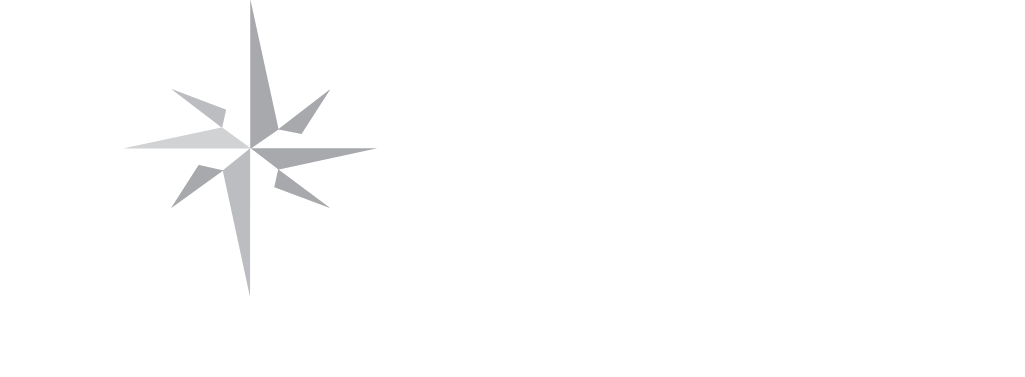 2023
polarisadvisors.net
CONFIDENTIAL
polarisadvisors.net
POLARIS ADVISORS
Building an Unshakable Marketing Plan through Storyselling.
2023
POLARIS ADVISORS
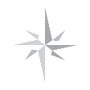 polarisadvisors.net
CONFIDENTIAL
POLARIS ADVISORS
BUILDING AN UNSHAKABLE MARKETING PLAN
Agenda
9:00 am: Consumer psychology 
 9:10 am: The power of story
 9:15 am: Building the foundation of your marketing plan
 9:50 am: Next steps
 Q&A: Open discussion
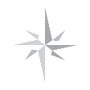 polarisadvisors.net
CONFIDENTIAL
POLARIS ADVISORS
People by products and services only after they read words that make them want to buy.
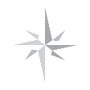 polarisadvisors.net
CONFIDENTIAL
POLARIS ADVISORS
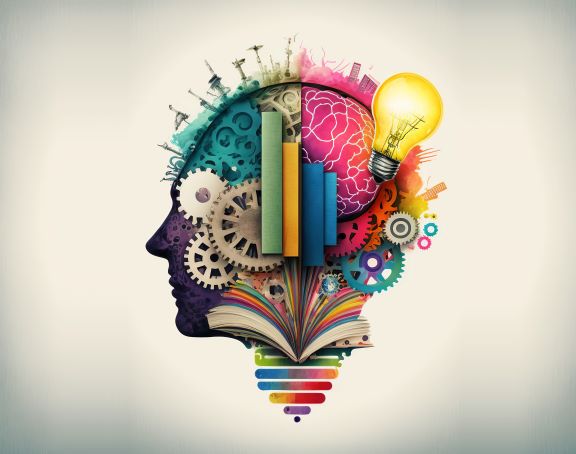 Survive & Thrive
2.  Conserve Calories
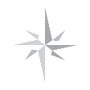 polarisadvisors.net
CONFIDENTIAL
POLARIS ADVISORS
If you confuse, you’ll lose
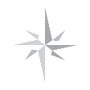 polarisadvisors.net
CONFIDENTIAL
POLARIS ADVISORS
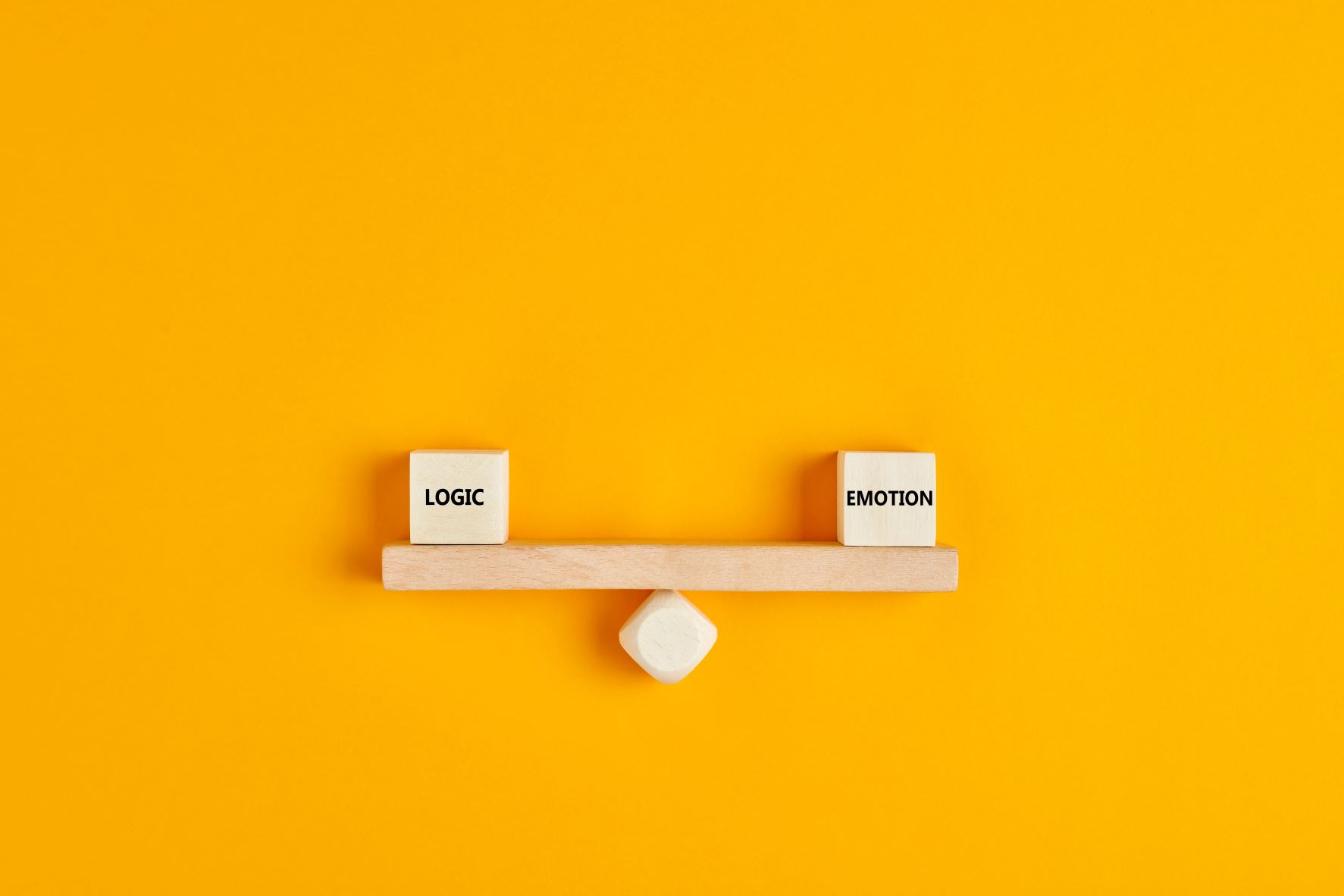 Story is a sense making tool.
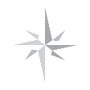 polarisadvisors.net
CONFIDENTIAL
POLARIS ADVISORS
Build Your Story
POLARIS ADVISORS
2022
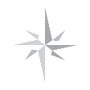 polarisadvisors.net
CONFIDENTIAL
POLARIS ADVISORS
The Character




The hero of your story wants what?
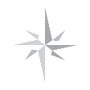 polarisadvisors.net
CONFIDENTIAL
[Speaker Notes: When you highlight your client’s desire, they enter into the story your brand is telling.]
POLARIS ADVISORS
The Problem



What is preventing them from being financially successful?
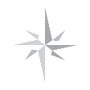 polarisadvisors.net
CONFIDENTIAL
[Speaker Notes: You keep a prospective client’s attention when you zero in on their biggest problems that have them on the search for a financial advisor.]
POLARIS ADVISORS
The Guide



If your client is the hero of the story, that makes you the guide.
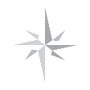 polarisadvisors.net
CONFIDENTIAL
[Speaker Notes: How do you and your brand show up to position yourself as the guide?]
POLARIS ADVISORS
The Plan



What are the easy-to-follow steps you give clients to reach success?
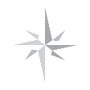 polarisadvisors.net
CONFIDENTIAL
[Speaker Notes: Prospects need to know how they can move forward or they won’t move forward.]
POLARIS ADVISORS
The Call to Action



What do you want your prospective clients to do?
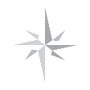 polarisadvisors.net
CONFIDENTIAL
[Speaker Notes: If you don’t call people to action, they won’t take action.]
POLARIS ADVISORS
Success



What does success look like for your clients after working with you?
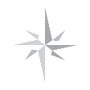 polarisadvisors.net
CONFIDENTIAL
[Speaker Notes: Cast the vision of what your clients lives could look like if they use your services.]
POLARIS ADVISORS
Failure



What does failure look like for your clients if they don’t work with you?
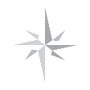 polarisadvisors.net
CONFIDENTIAL
[Speaker Notes: What are some real and likely consequences for not doing business with you?]
POLARIS ADVISORS
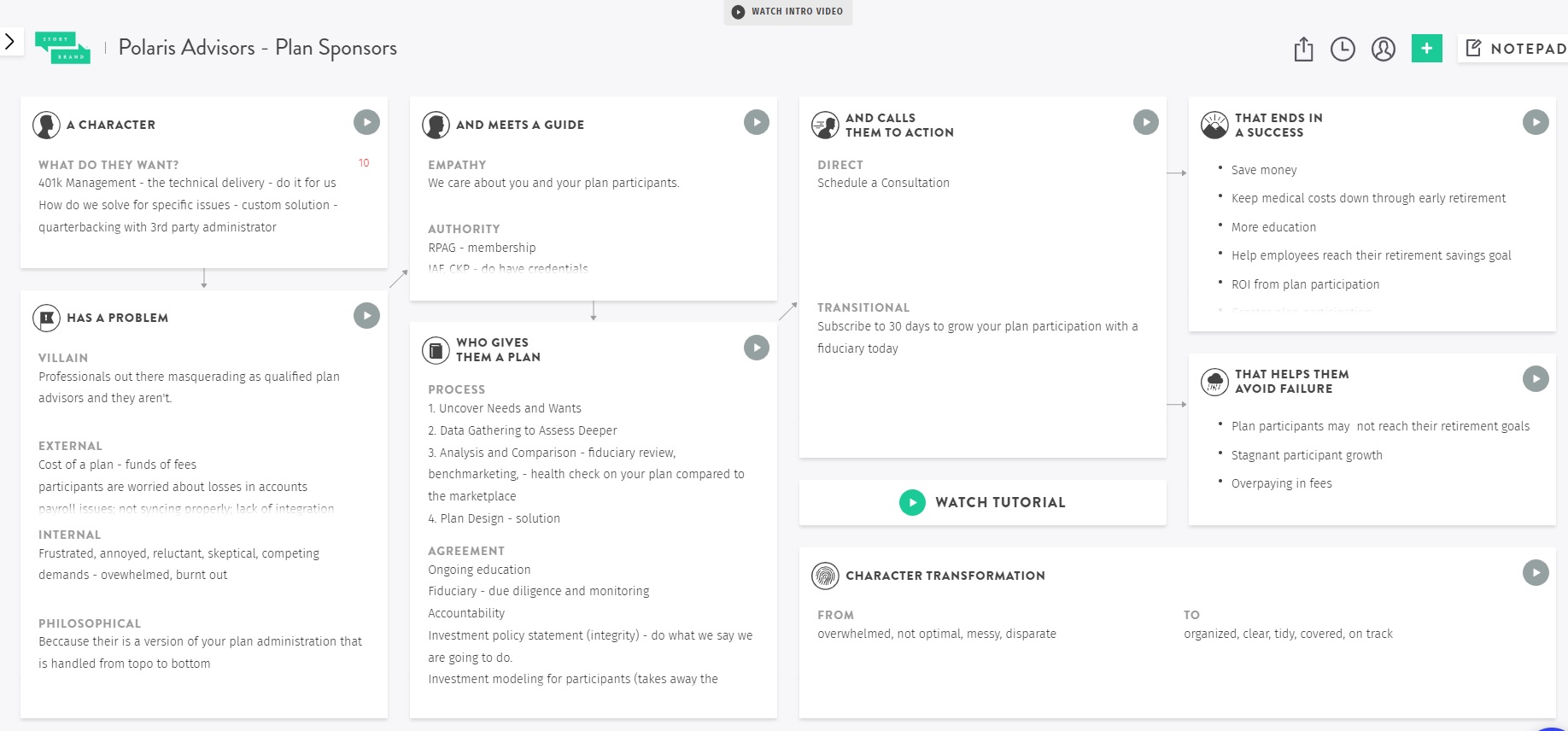 Polaris Advisors Storybrand
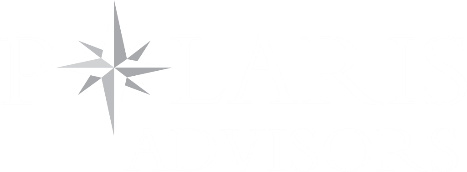 polarisadvisors.net
CONFIDENTIAL
POLARIS ADVISORS
Next Steps
POLARIS ADVISORS
2022
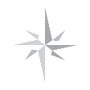 polarisadvisors.net
CONFIDENTIAL
POLARIS ADVISORS
Next Steps
What you can do from here to build the unshakable foundation of your marketing plan and win more business.
1.

Read Building a Storybrand and Marketing Made Simple by Donald Miller
2.

Create your brandscript that will help you clarify your message.
3.

Update marketing materials so that everywhere prospects interact with your brand reflects a new clear and powerful message.
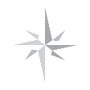 polarisadvisors.net
CONFIDENTIAL
POLARIS ADVISORS
Questions?
You can reach out to Lisa Hinz at Lisa.Hinz@LPLFinancial.com
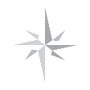 polarisadvisors.net
CONFIDENTIAL
POLARIS ADVISORS
Thank You
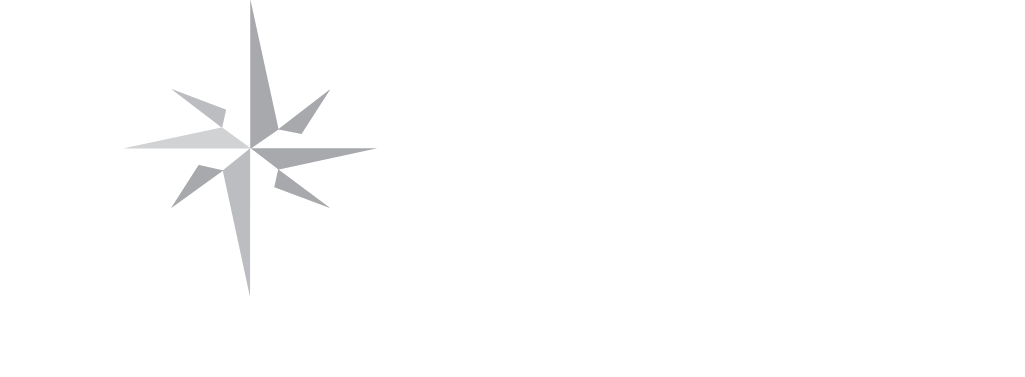 POLARIS ADVISORS
2022
Camp Hill Office:

4000 Market Street
Camp Hill, PA 17011
(717) 775-8061
info@polarisadvisors.net
polarisadvisors.net
Securities and Advisory services offered through LPL Financial, a Registered Investment Advisor. Member FINRA & SIPC.
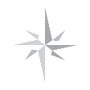 polarisadvisors.net
CONFIDENTIAL
POLARIS ADVISORS
Disclosures
Securities and Advisory services offered through LPL Financial, a Registered Investment Advisor. Member FINRA & SIPC.

Content in this material is for general information only and not specific advice or recommendations for any individual. There is no assurance that these techniques are suitable for all investors or will yield positive outcomes.
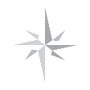 polarisadvisors.net
CONFIDENTIAL